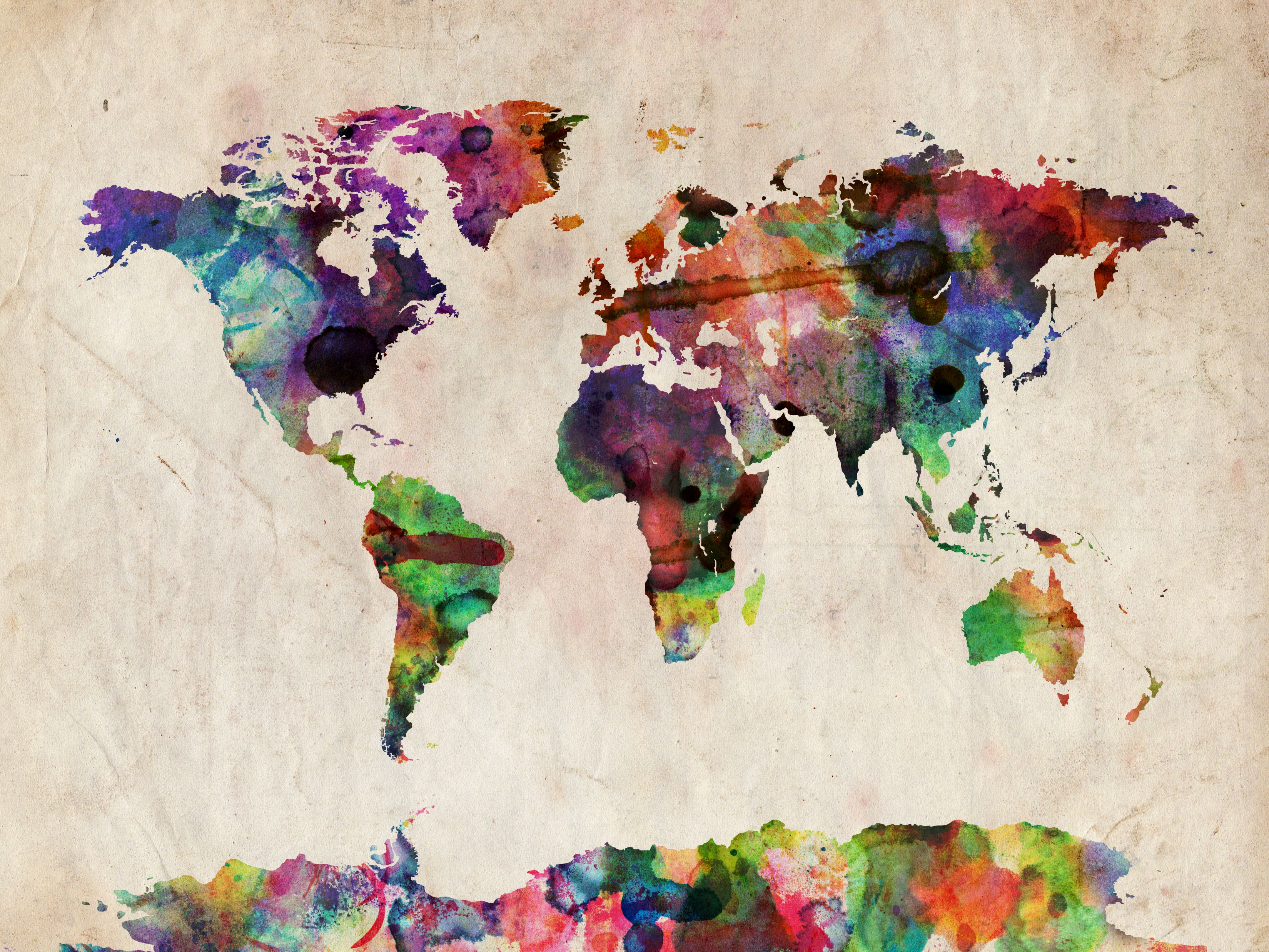 How to Make Maps
“Maps from the Wild”
World Map by Michael Tompsett
source: www.michael-tompsett.pixels.com
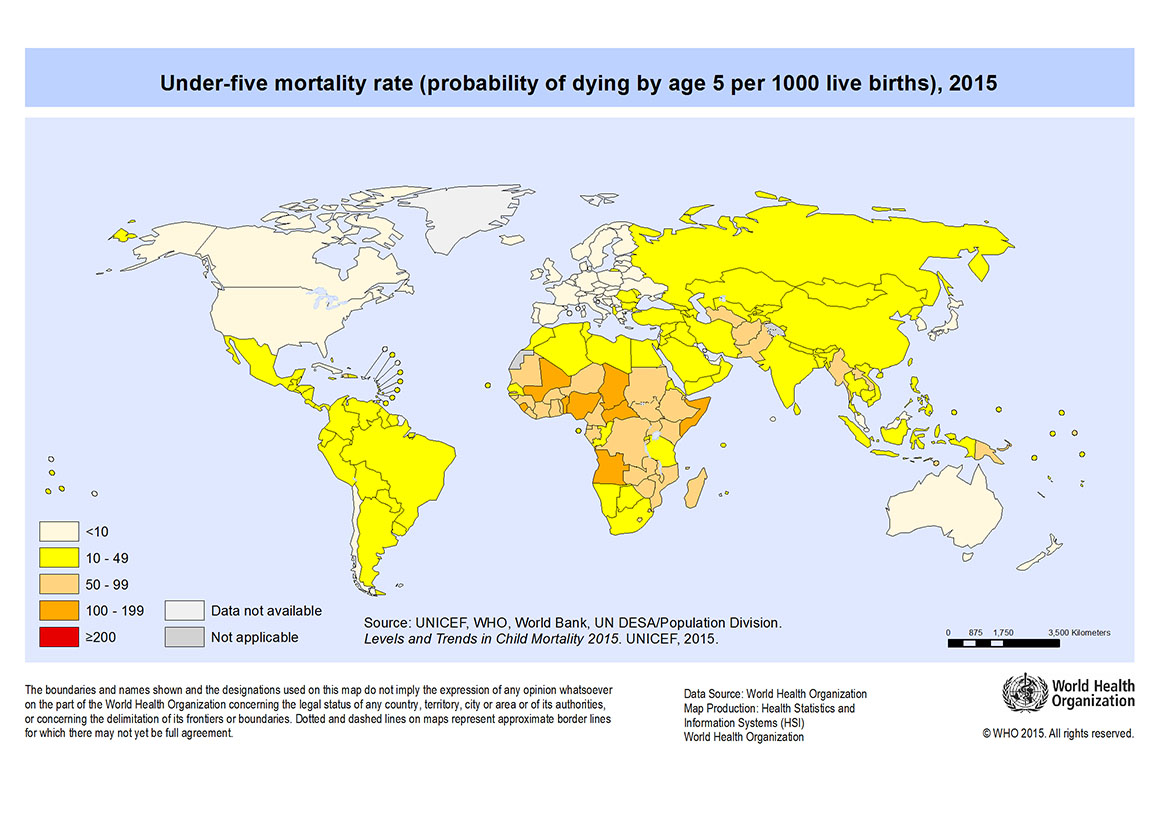 Map of mortality rates by country. World Health Organization. (September 9, 2015). “World : Under-5 mortality rate (probability of dying by age 5) per 1,000 live births, 2015.” Retrieved January 21, 2018, from http://gamapserver.who.int/mapLibrary/Files/Maps/Global_ UnderFiveMortality_2015.png.
1
Anthamatten
How to Make Maps : “Maps from the Wild”
Appendix 01
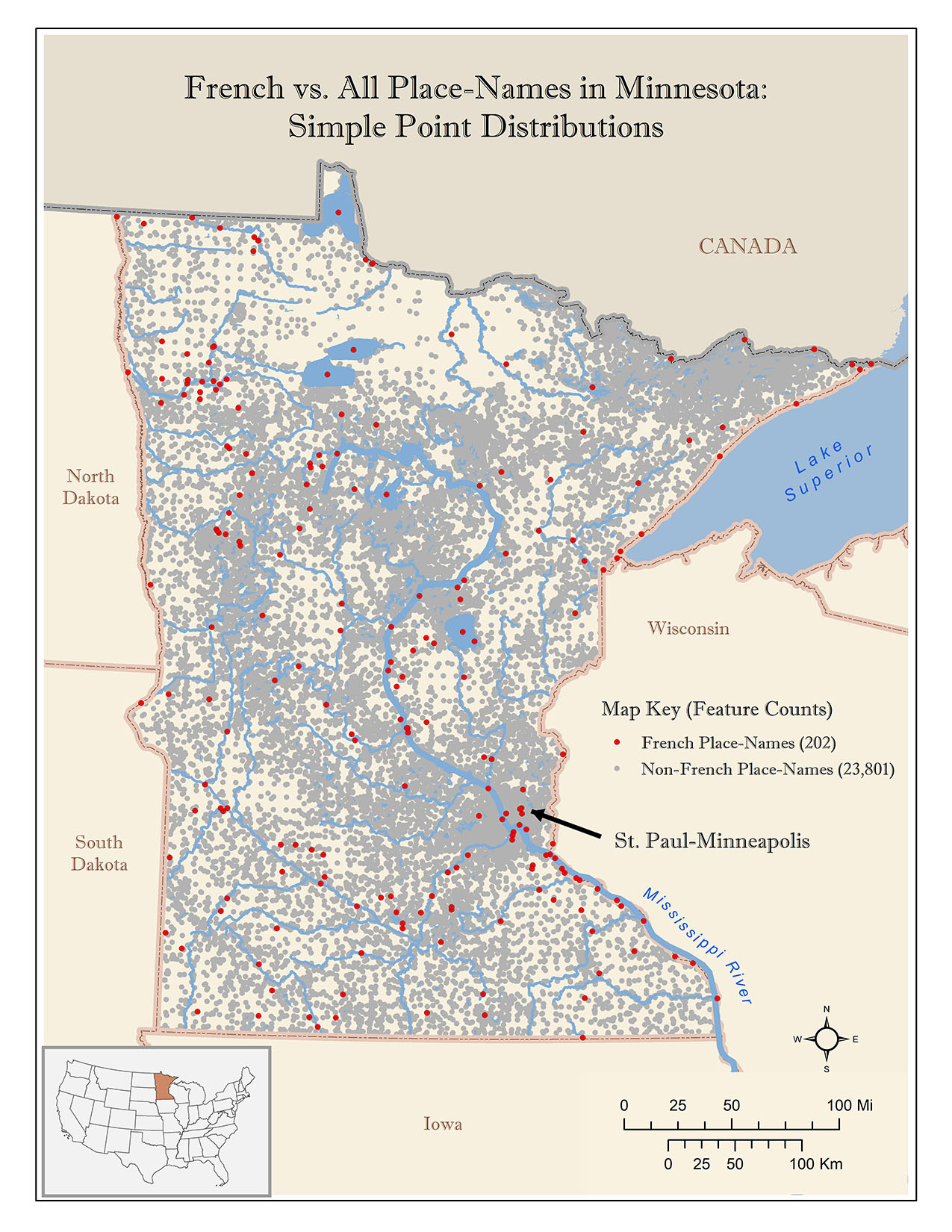 Map of French place names and French ancestry in Minnesota, USA (Marcelle Caturia). Source: Marcelle Caturia, Master’s Thesis, University of Colorado Denver.
2
Anthamatten
How to Make Maps : “Maps from the Wild”
Appendix 01
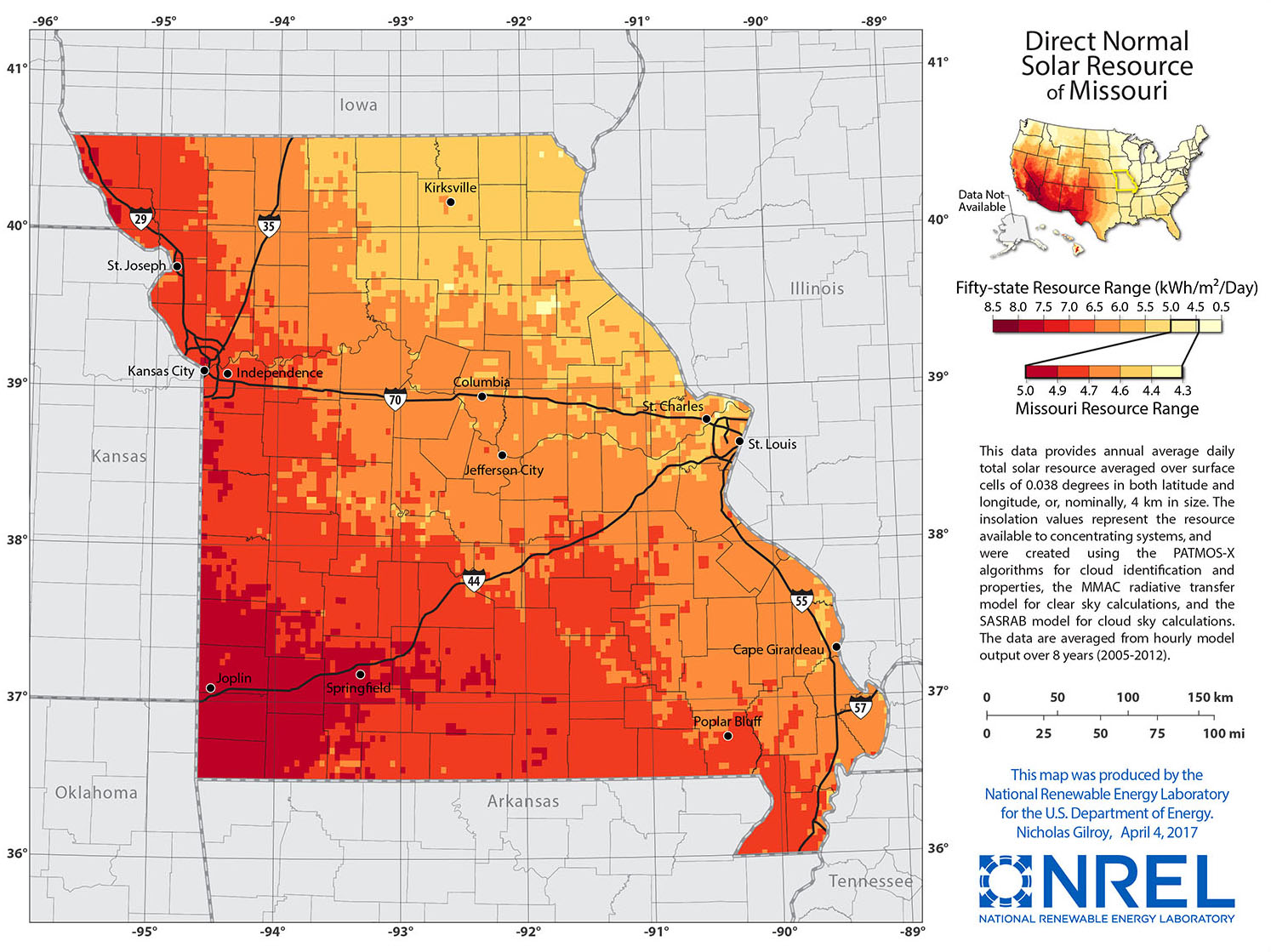 Direct normal solar resource of Missouri (National Renewable Energy Laboratory).
Source: National Rewable Energy Laboratory, US Department of Energy (https://www.nrel.gov/gis/solar.html).
3
Anthamatten
How to Make Maps : “Maps from the Wild”
Appendix 01
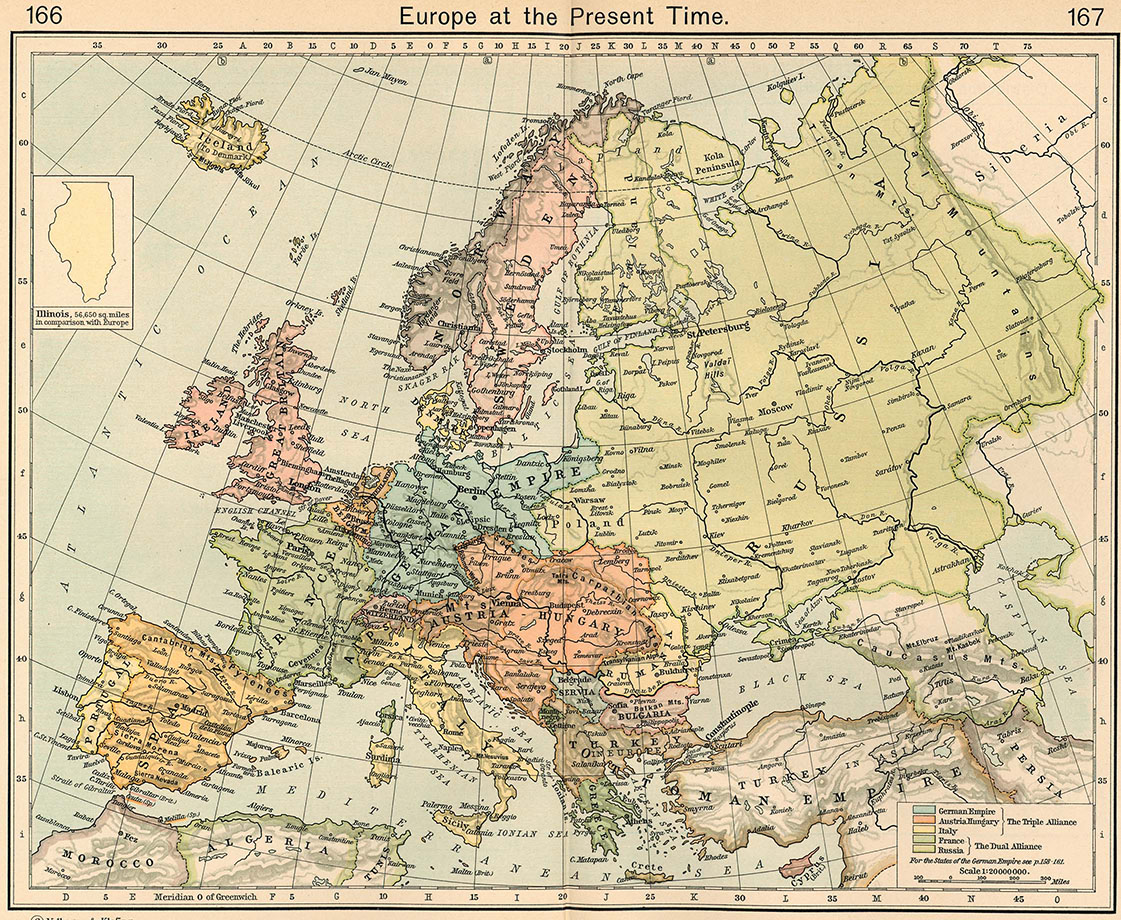 “Europe at the present time”.
Source: Shepherd, W. R. (1923). Historical Atlas. New York, Henry Holt and Company.
4
Anthamatten
How to Make Maps : “Maps from the Wild”
Appendix 01
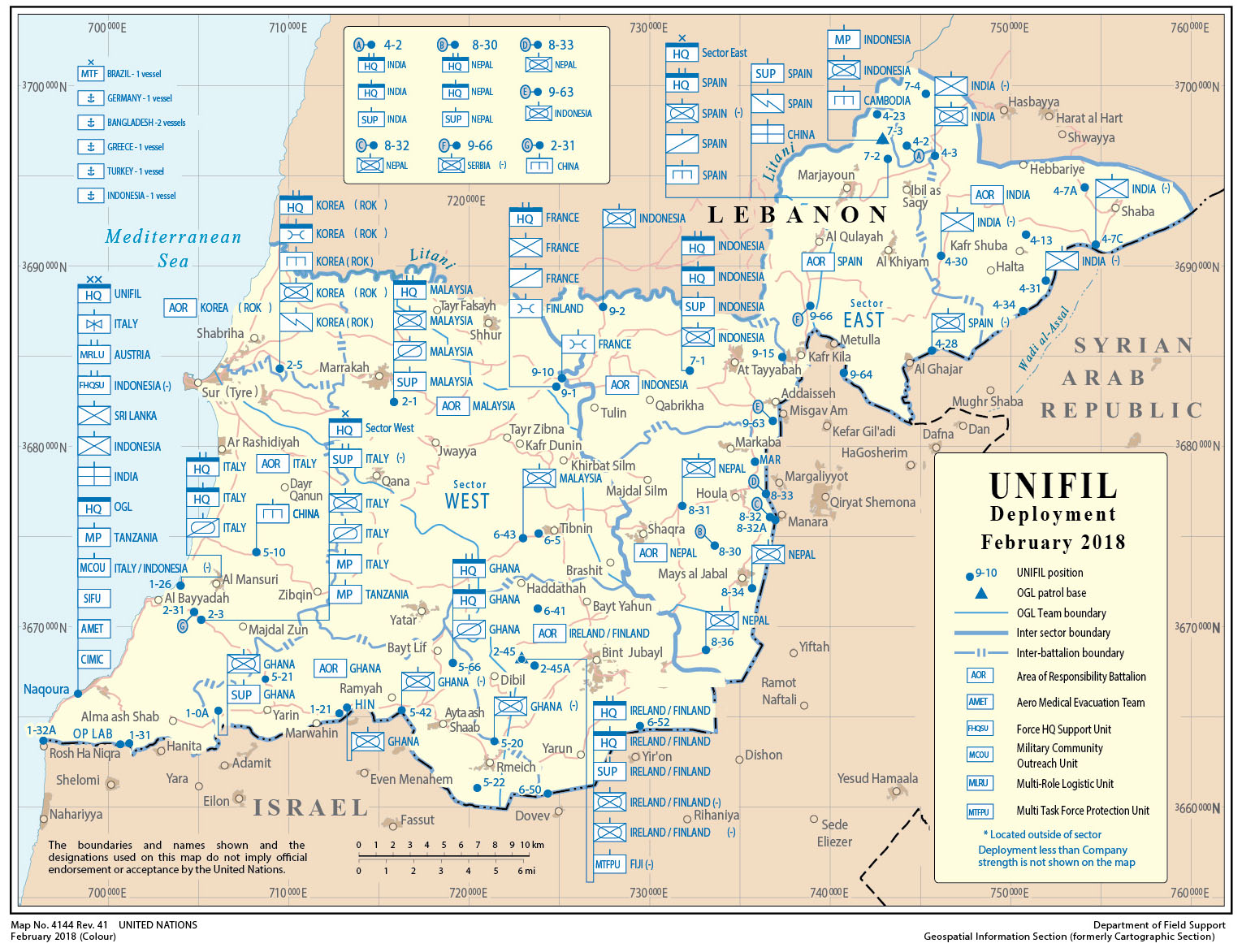 United Nations Interim Force (UNFIL) in Lebanon deployment, February 2018.
Source: United Nations. UNIFIL deployment February 2018 [cartographic material] https://digitallibrary.un.org/record/1473371/files/4144Rev-41.pdf.
5
Anthamatten
How to Make Maps : “Maps from the Wild”
Appendix 01
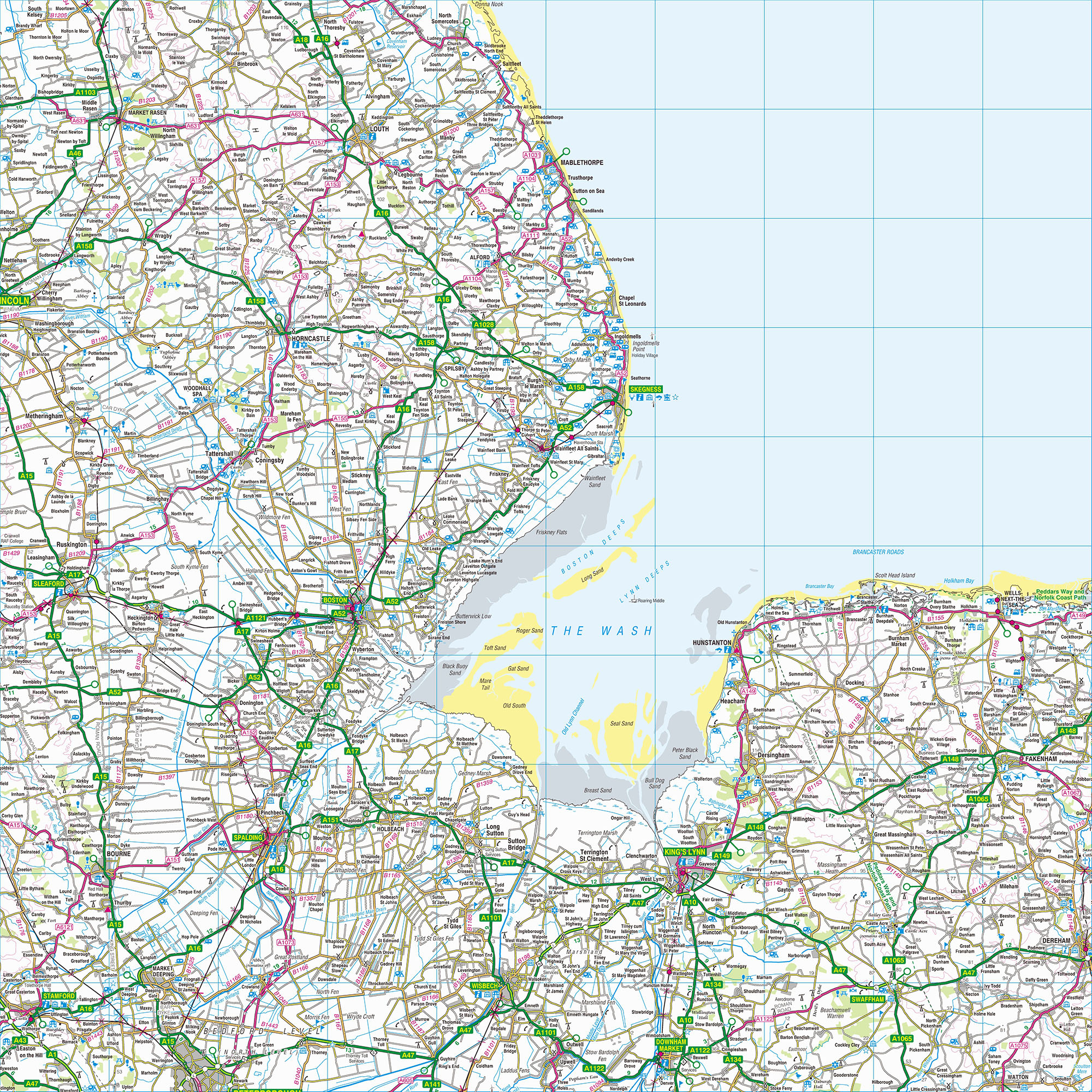 Source: An example of a UK Ordnance Survey Map, designed for 1:250,000. This map shows the area around the Wash in the North Sea. This contains OS data © Crown copyright and database right (2010). Printed under the Ordinance Survey OpenData licence: https://www.ordnancesurvey.co.uk/business-and-government/licensing/using-creating-data-with-osproducts/os-opendata.html.
6
Anthamatten
How to Make Maps : “Maps from the Wild”
Appendix 01
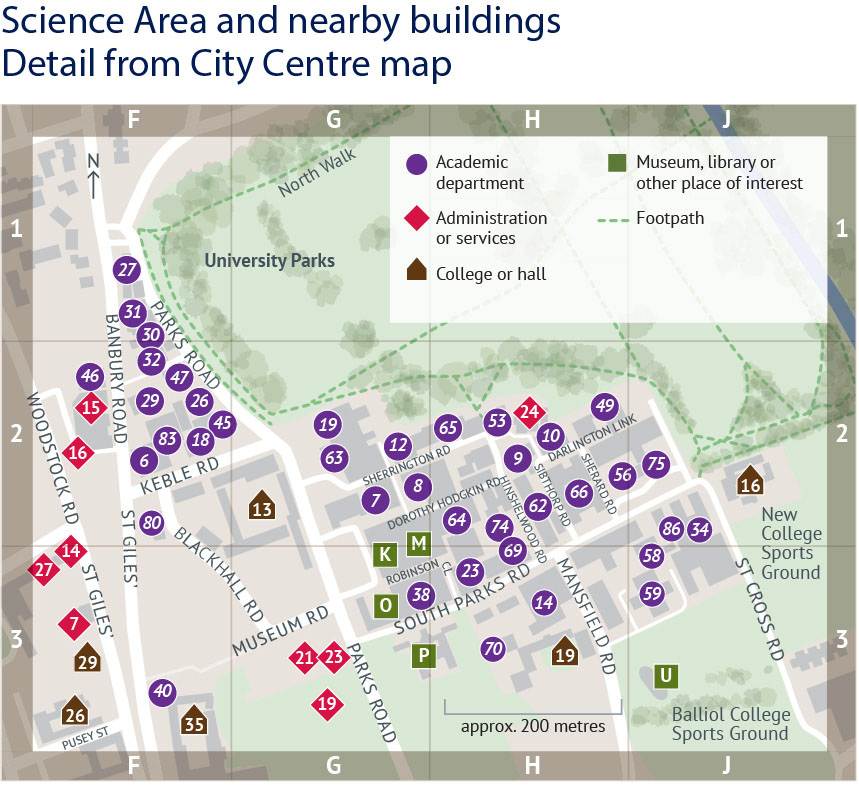 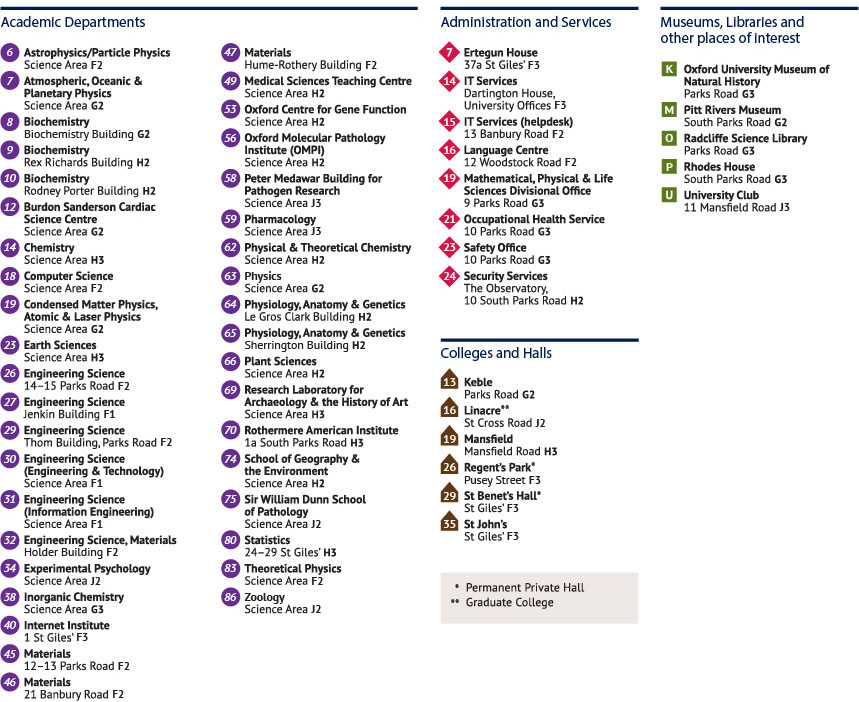 A map of university buildings, Oxford University.
Credit: Sandina Miller / Oxford University Public Affairs.
7
Anthamatten
How to Make Maps : “Maps from the Wild”
Appendix 01
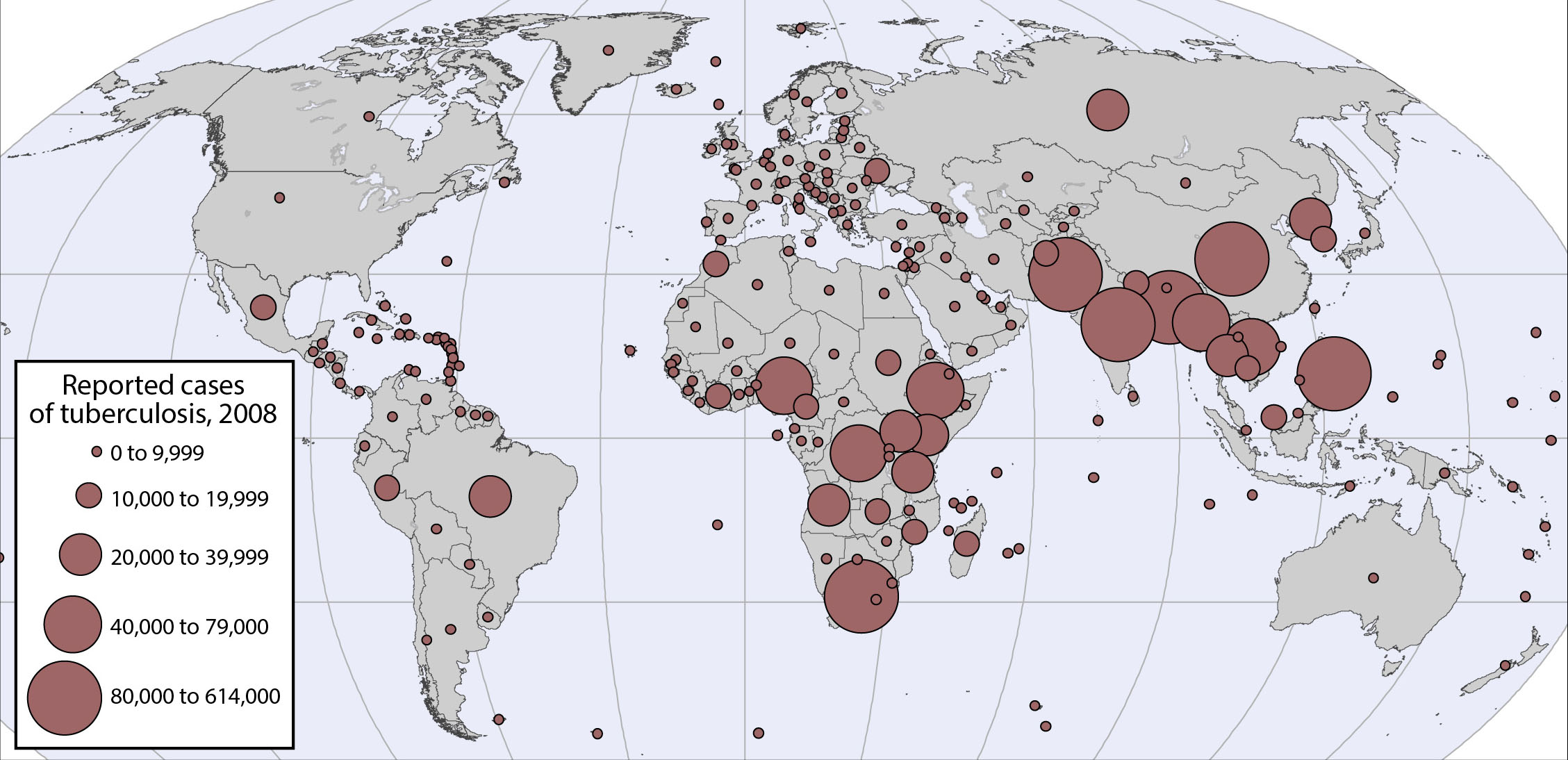 A map of university buildings, Oxford University.
Credit: Sandina Miller / Oxford University Public Affairs.
8
Anthamatten
How to Make Maps : “Maps from the Wild”
Appendix 01
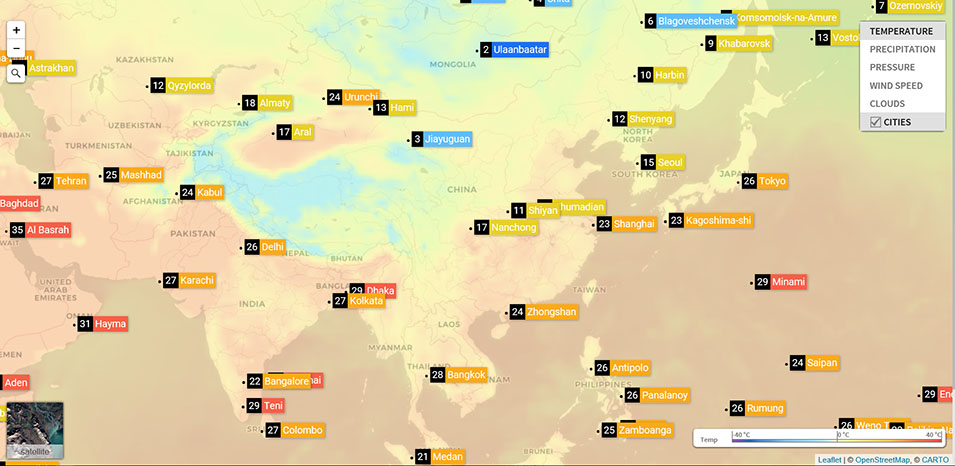 Weather map of Asia.
Source: https://openweathermap.org/weathermap?basemap=map&cities=true&layer=temperature&lat=30&lon=-20&zoom=5.
9
Anthamatten
How to Make Maps : “Maps from the Wild”
Appendix 01
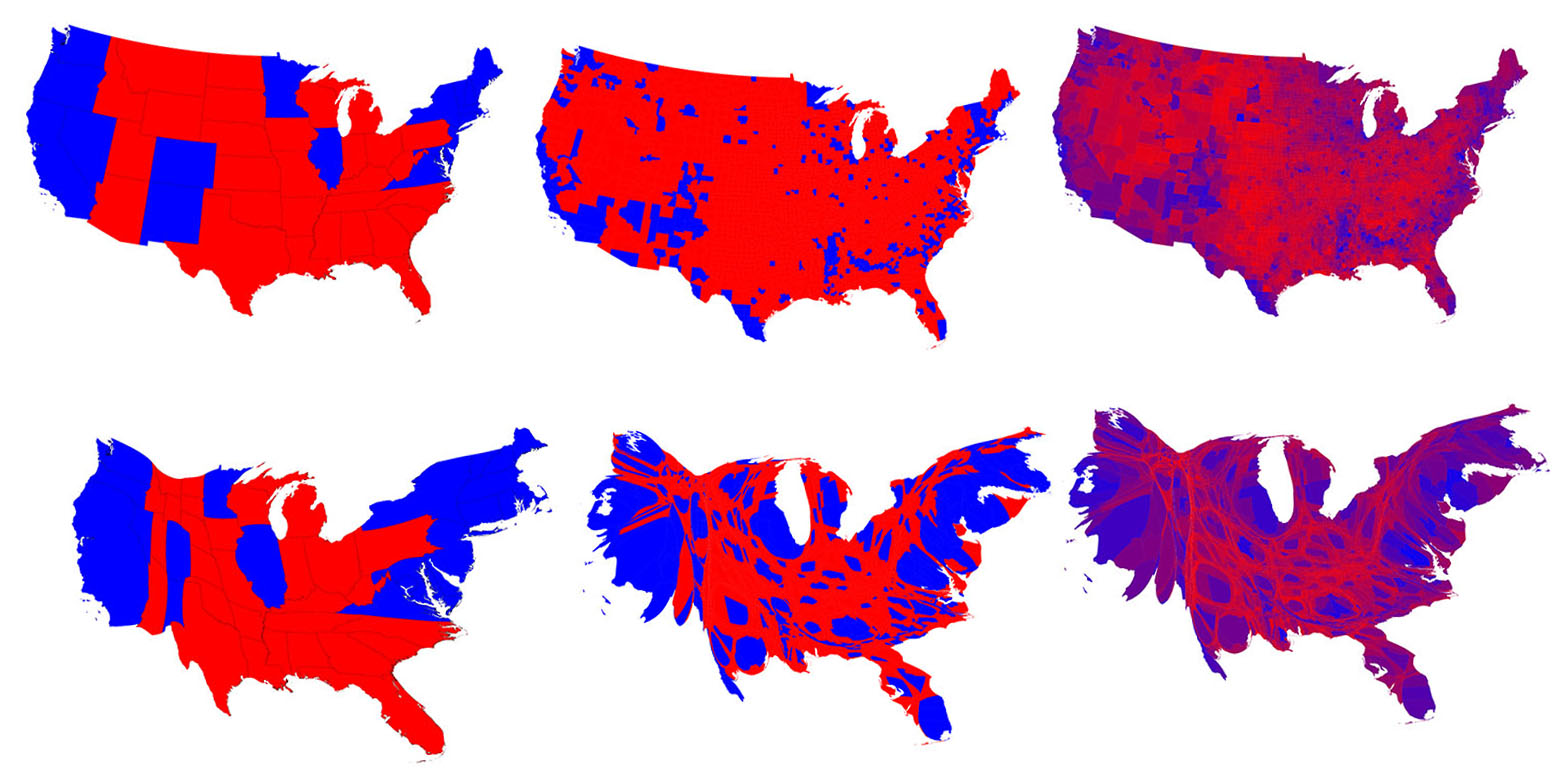 Cartograms of the 2016 election results.
Credit: Mark Newman, Department of Physics and Center for the Study of Complex Systems, University of Michigan.
(http://www-personal.umich.edu/~mejn/election/2016/).
10
Anthamatten
How to Make Maps : “Maps from the Wild”
Appendix 01
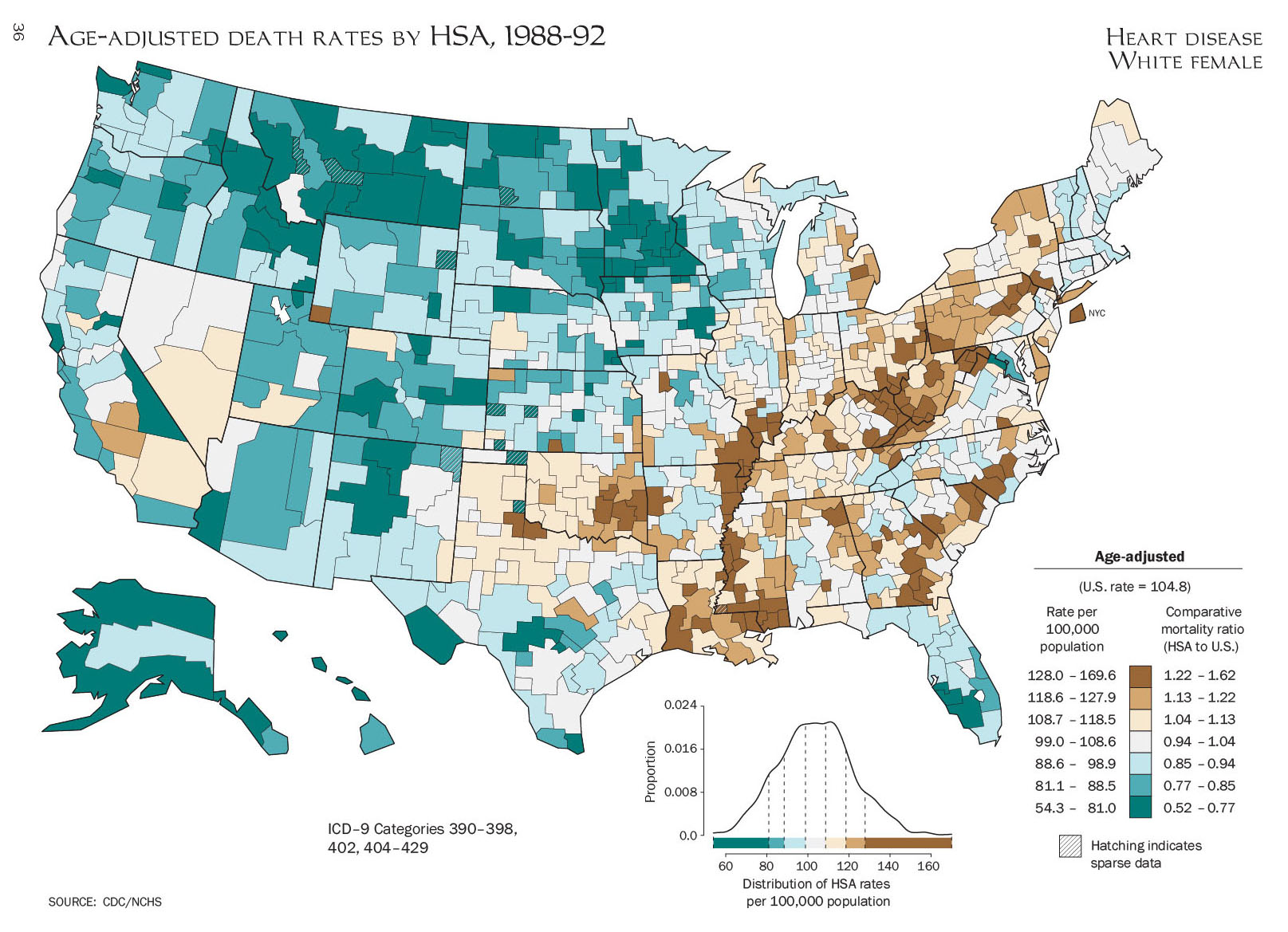 A map from the US Atlas of Mortality.
Source: Pickle, L. W. and National Center for Health Statistics (1996). Atlas of United States Mortality. Hyattsville, MS, National Center for Health Statistics, Centers for Disease Control and Prevention, U.S. Dept. of Health and Human Services.
11
Anthamatten
How to Make Maps : “Maps from the Wild”
Appendix 01
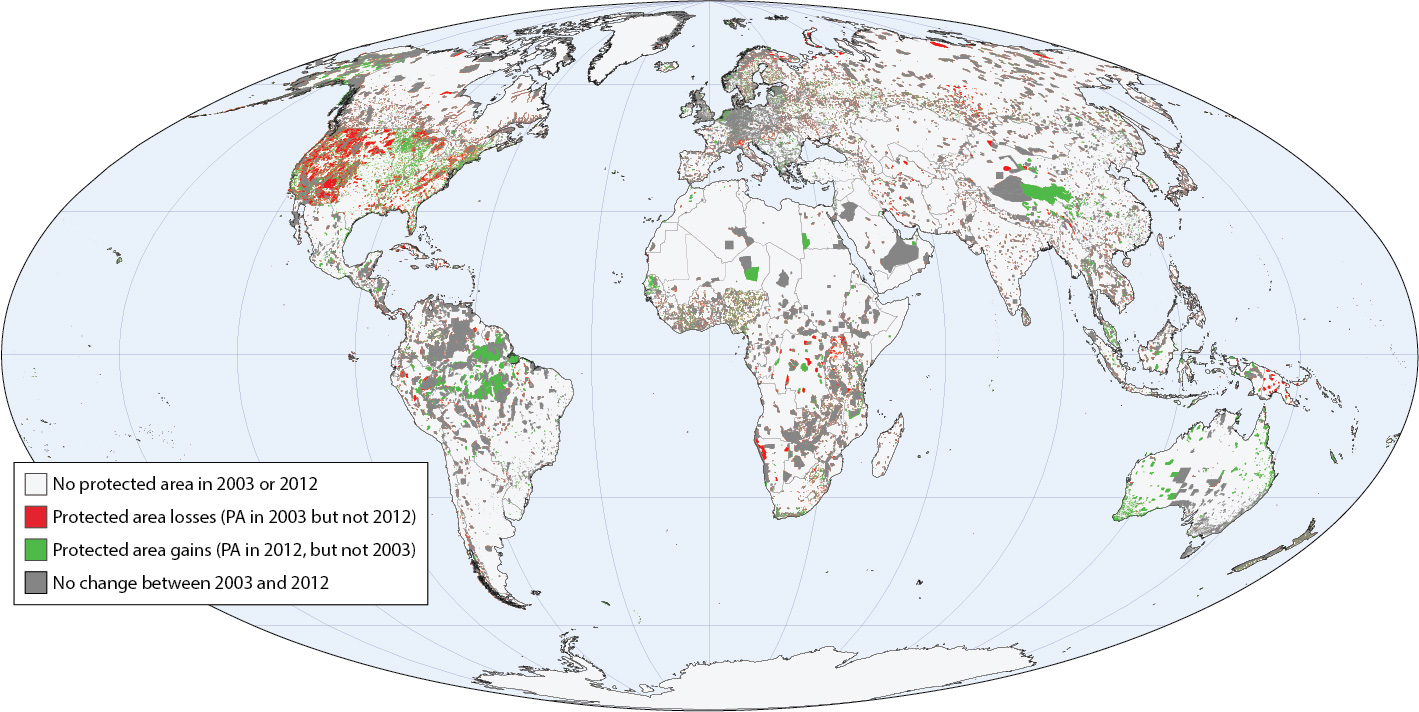 World map of protected area gains and losses between 2003 and 2012.
Source: Anthamatten, P. and H. Hazen (2015). “Changes in the Global Distribution of Protected Areas, 2003–2012.” Professional Geographer 67(2): 195–203.
12
Anthamatten
How to Make Maps : “Maps from the Wild”
Appendix 01
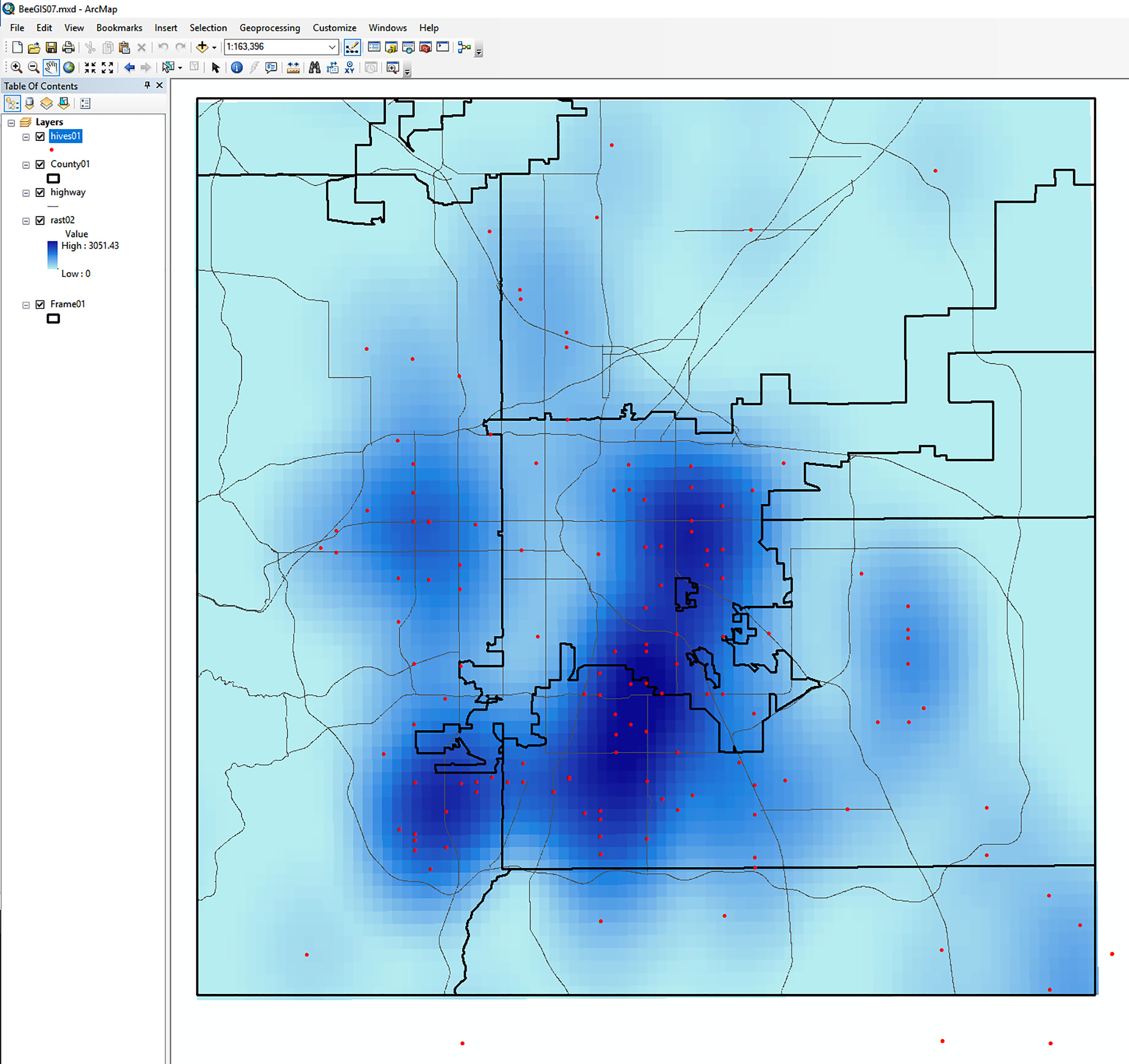 Exploratory map work in a GIS for the Denver Urban Beekeeping project.
13
Anthamatten
How to Make Maps : “Maps from the Wild”
Chapter 12
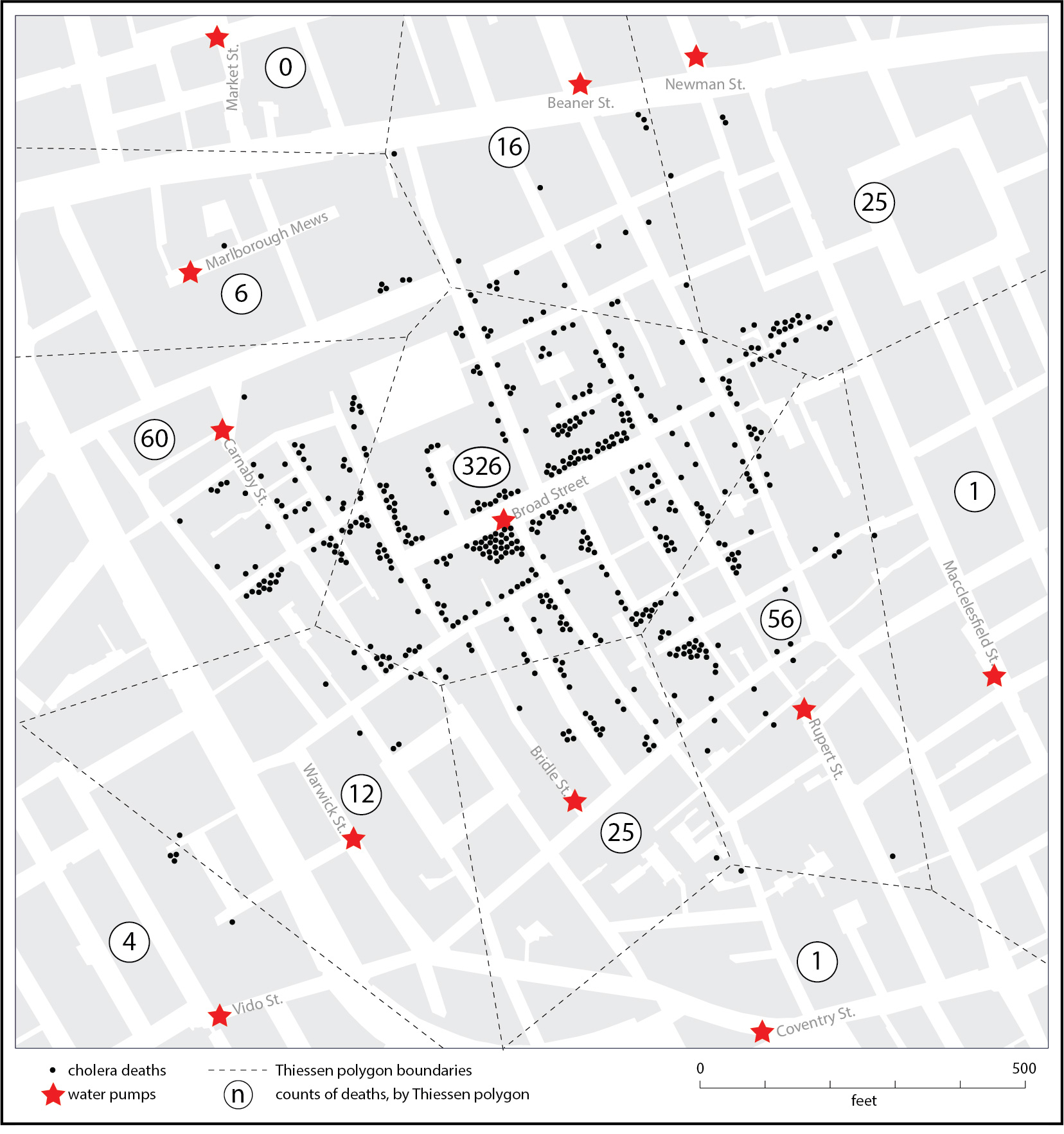 A modern revision of John Snow’s map of cholera in eighteenth-century London.
14
Anthamatten
How to Make Maps : “Maps from the Wild”
Chapter 12
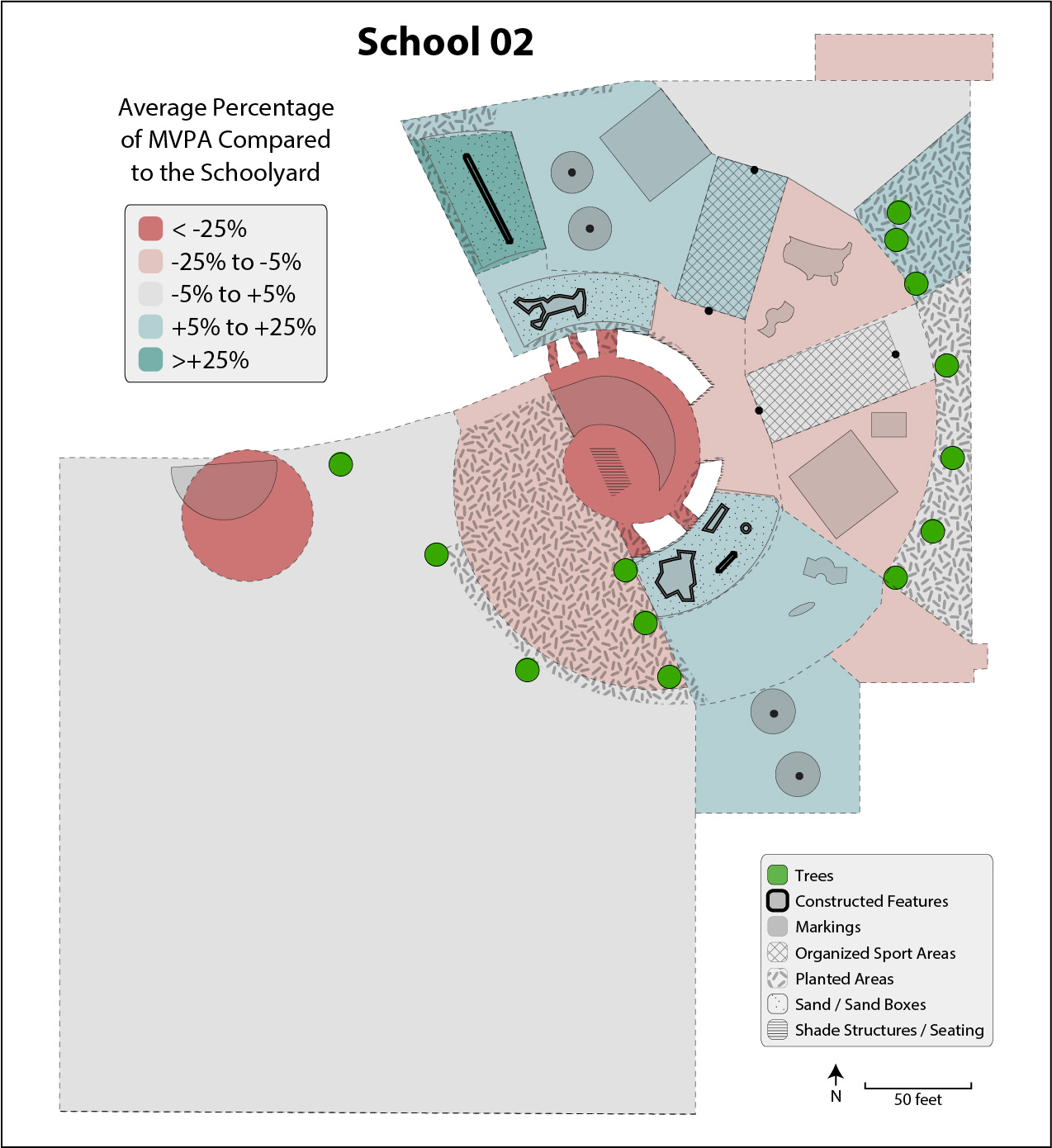 A map of schoolyard activity from a school in Denver, Colorado.
15
Anthamatten
How to Make Maps : “Maps from the Wild”
Chapter 12
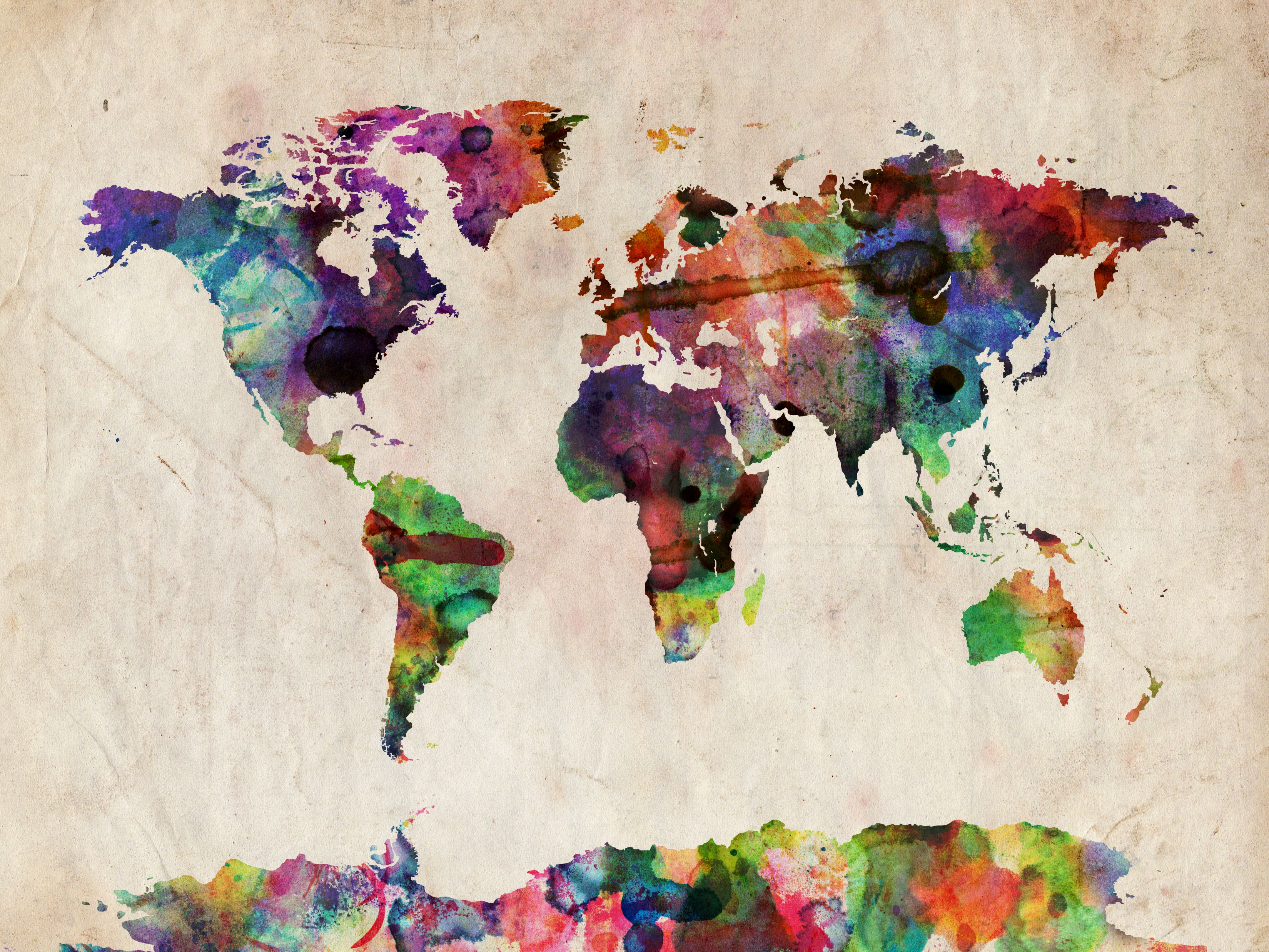 How to Make Maps
“Maps from the Wild”
World Map by Michael Tompsett
source: www.michael-tompsett.pixels.com